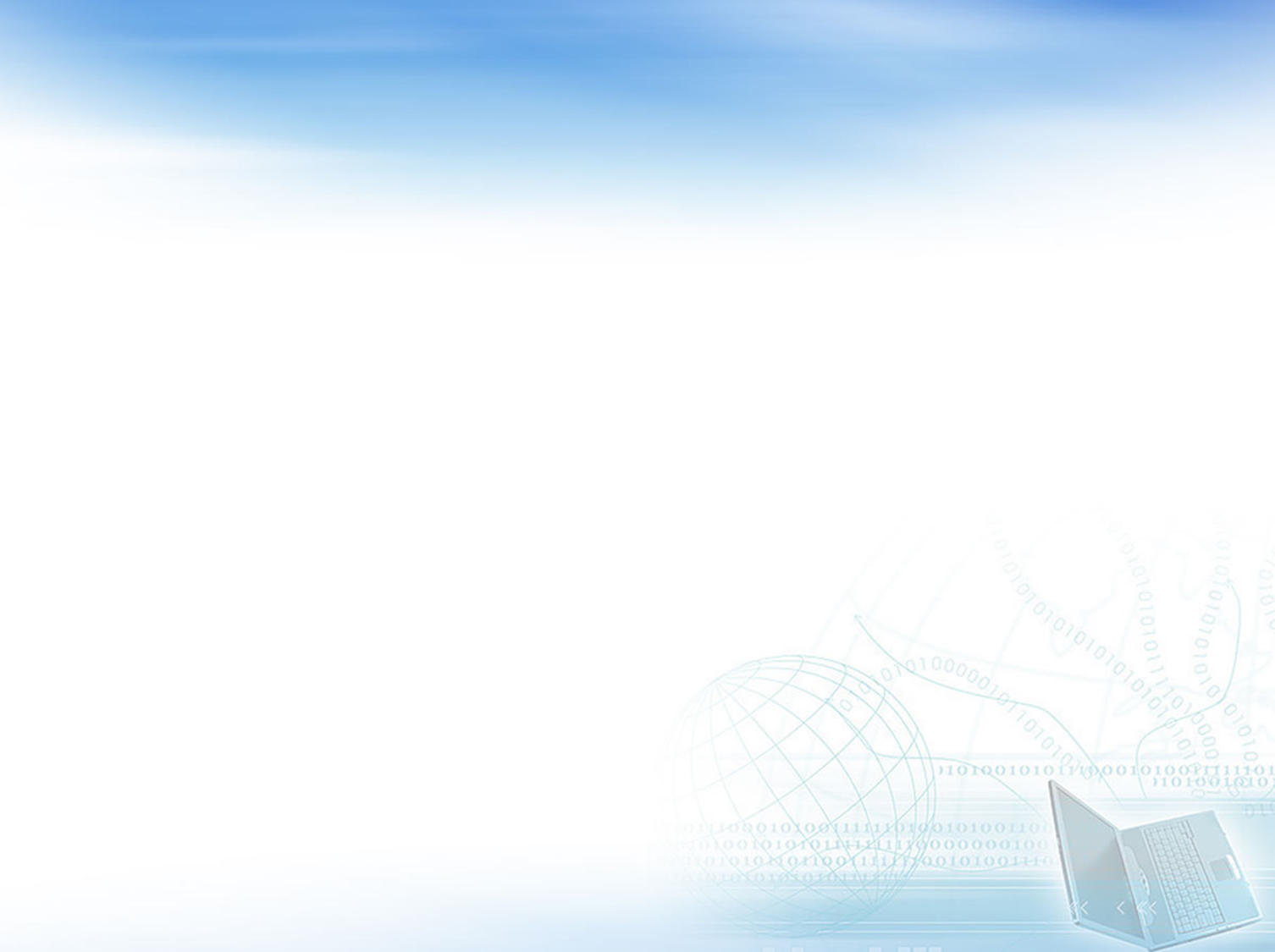 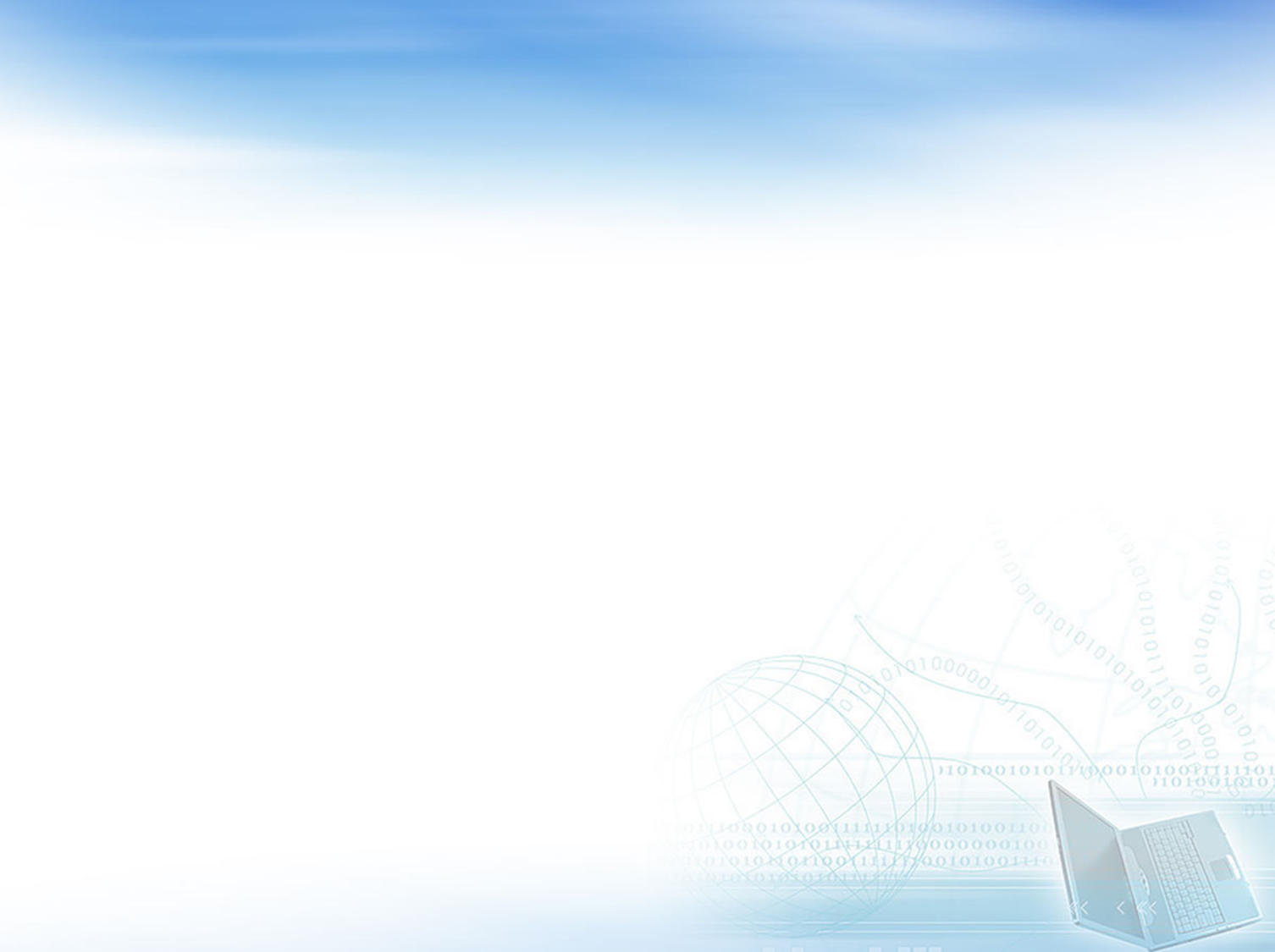 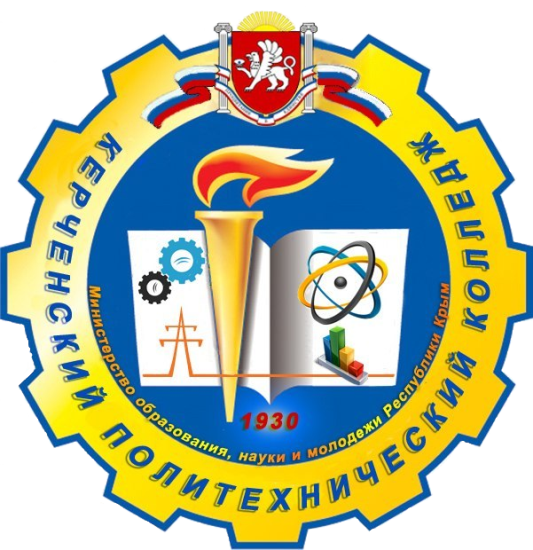 Цель WorldSkills RUSSIA:
Результаты учебной деятельности  групп отделенияэлектро-техническое

за
 2021-2022 учебный год
• развитие профессионального образования в соответствии со стандартами WSI для обеспечения экономики России высококвалифицированными рабочими кадрами; 
• повышение роли профессиональной подготовки в социально-экономическом и культурном развитии Российской Федерации.
Зав. отделением  Ерохина А.В.
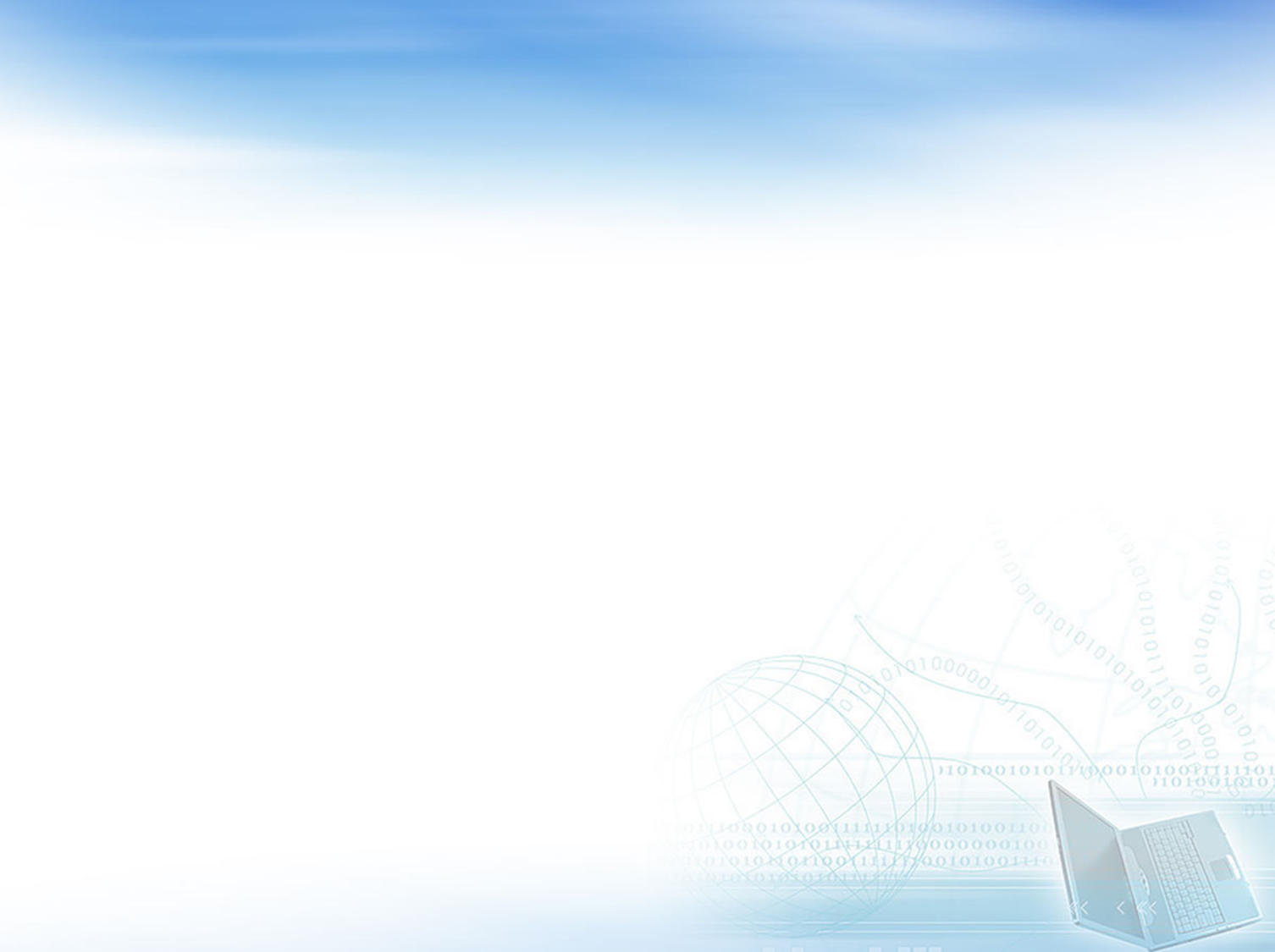 Всего: 309 студентов
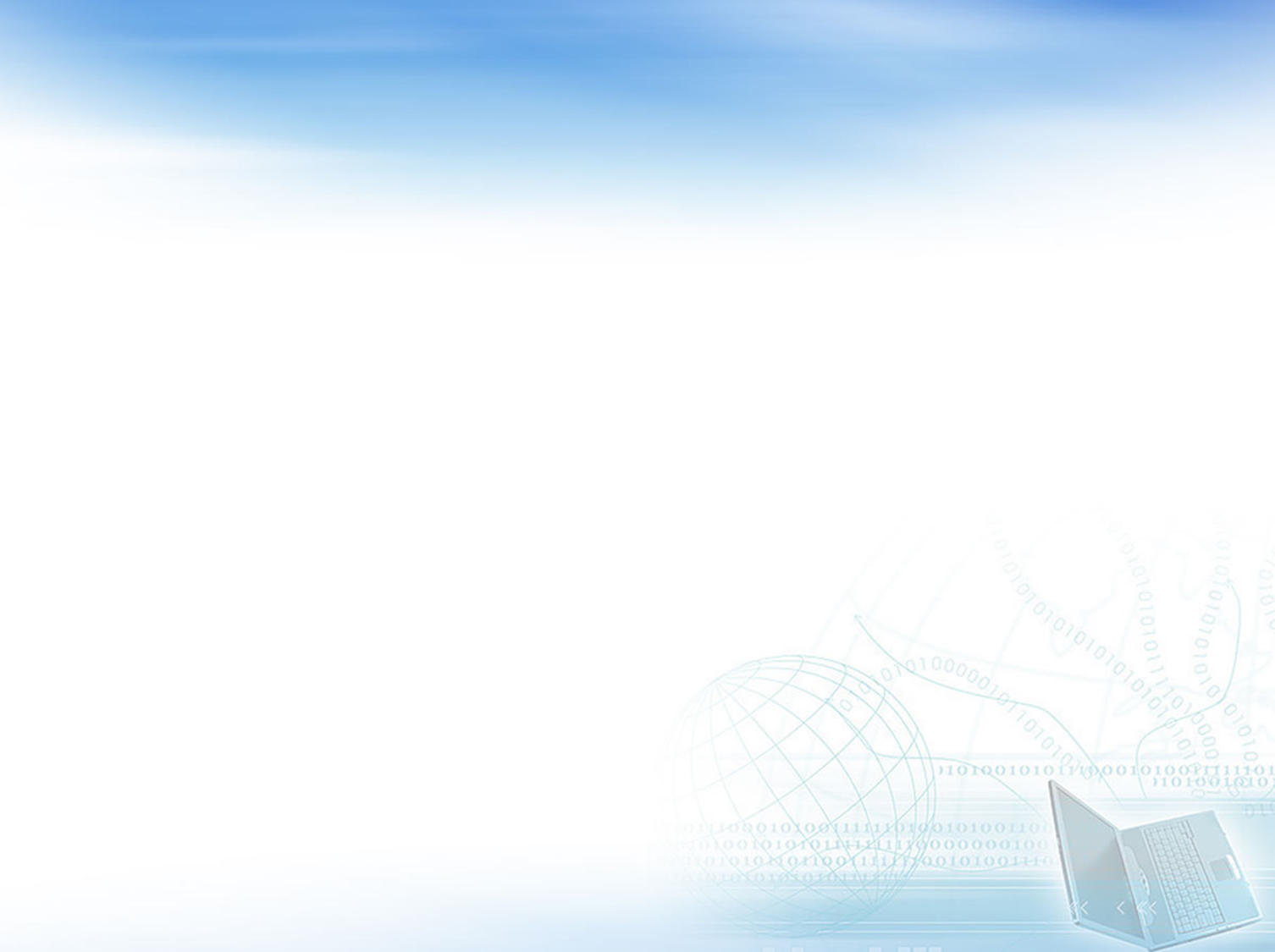 ИТОГИ АТТЕСТАЦИИ СТУДЕНТОВ 
1 КУРСА ЗА 1 СЕМЕСТР 
2021 – 2022 уч. года
ИТОГИ АТТЕСТАЦИИ СТУДЕНТОВ 
1 КУРСА ЗА 2 СЕМЕСТР 
2021 – 2022 уч. года
СИС-21 1/9       - Семенов Е.А. 
 СИС-21 2/9д     - Кадырова М.Р.    
 МЭПЗ-21 1/9    - Воронцов В.И.
 ЗИО-21 1/9       - Левченко И.Н.     
 ЗИО-21 1/11     -  Князева Е.В.
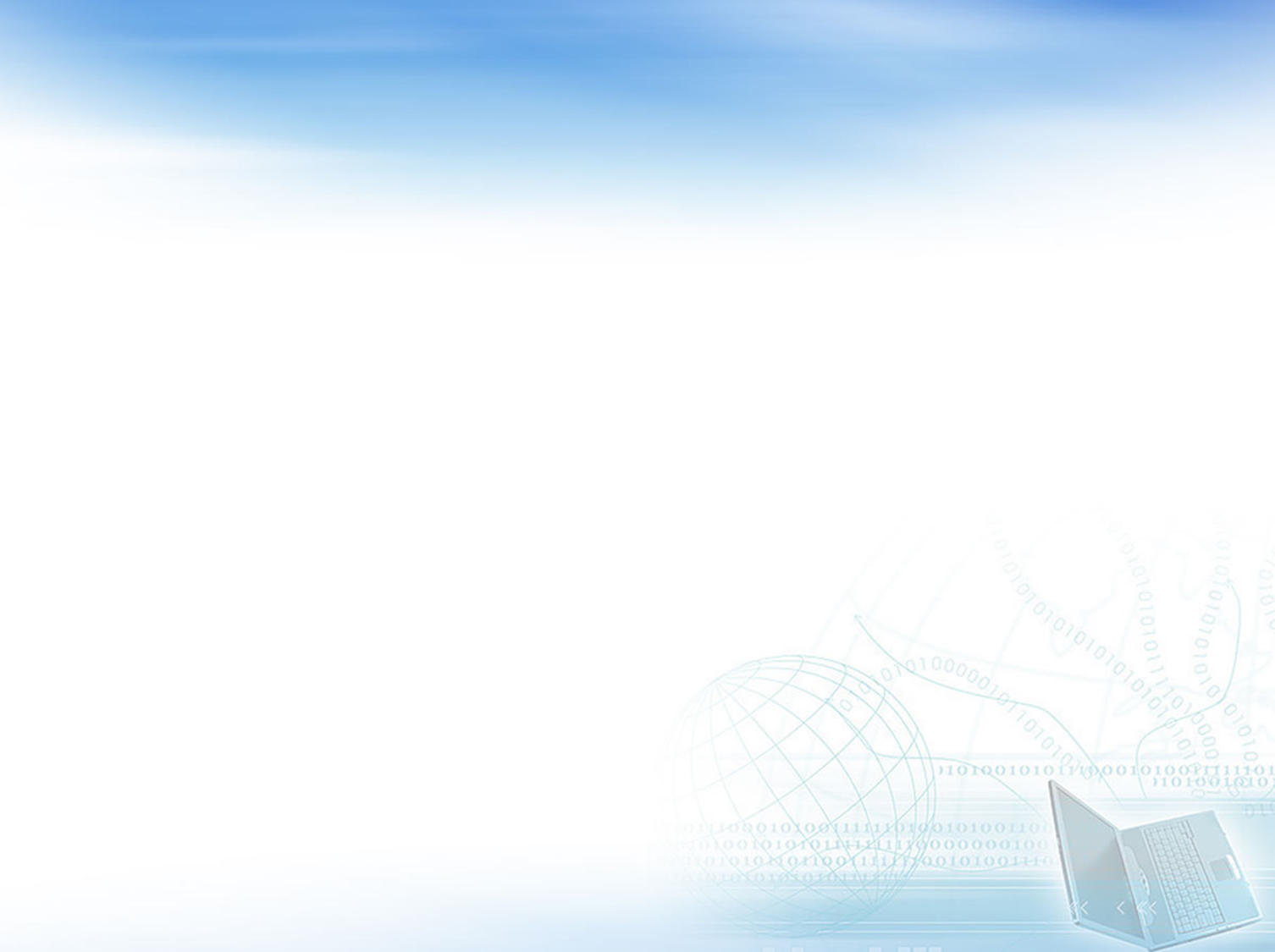 АБСОЛЮТНАЯ И КАЧЕСТВЕННАЯ УСПЕВАЕМОСТЬ
ПО ГРУППАМ 1 КУРСА ЗА 1 и 2 СЕМЕСТРЫ
 2021-2022 уч. года
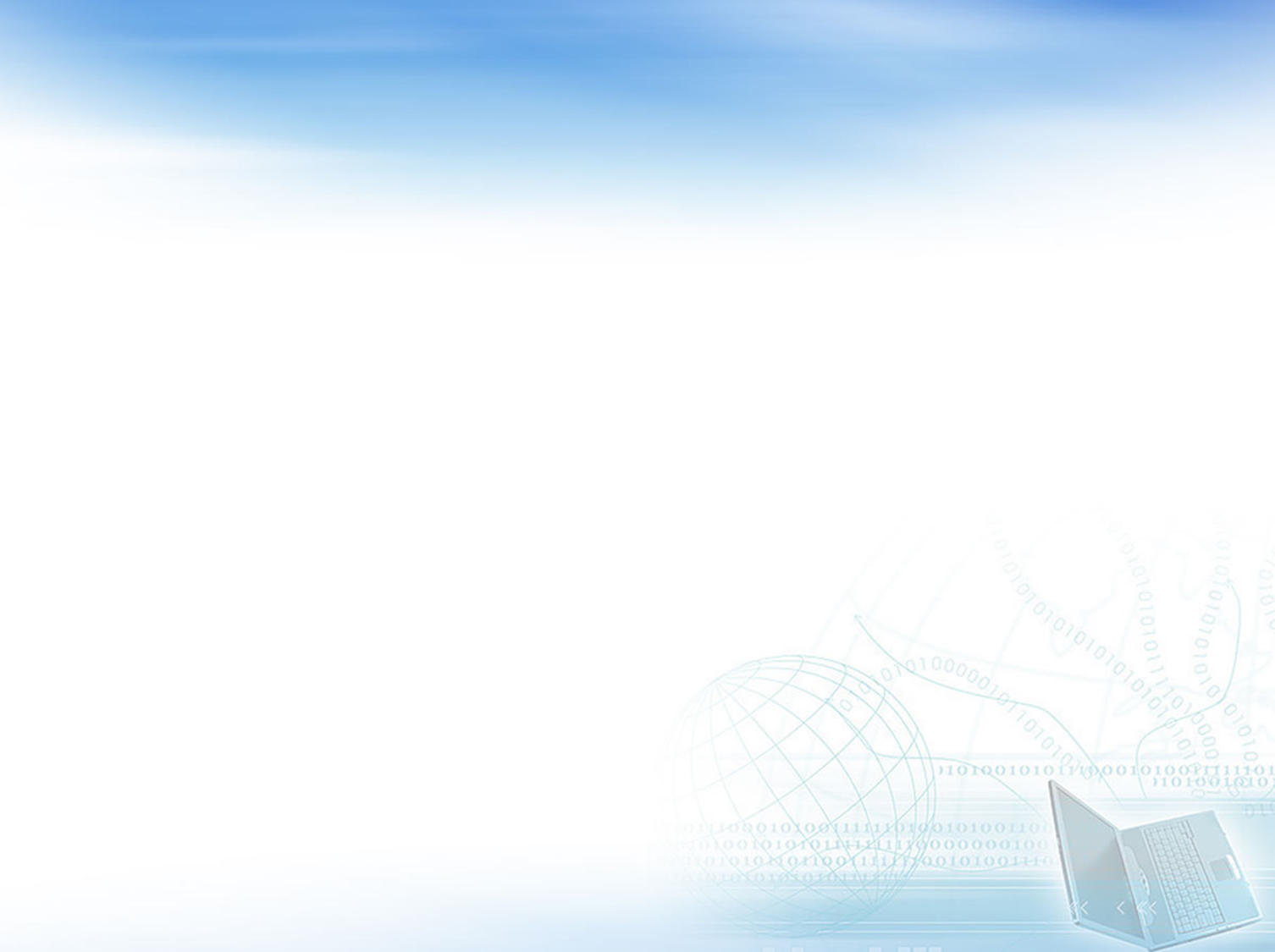 Средний балл успеваемости групп 1 курса
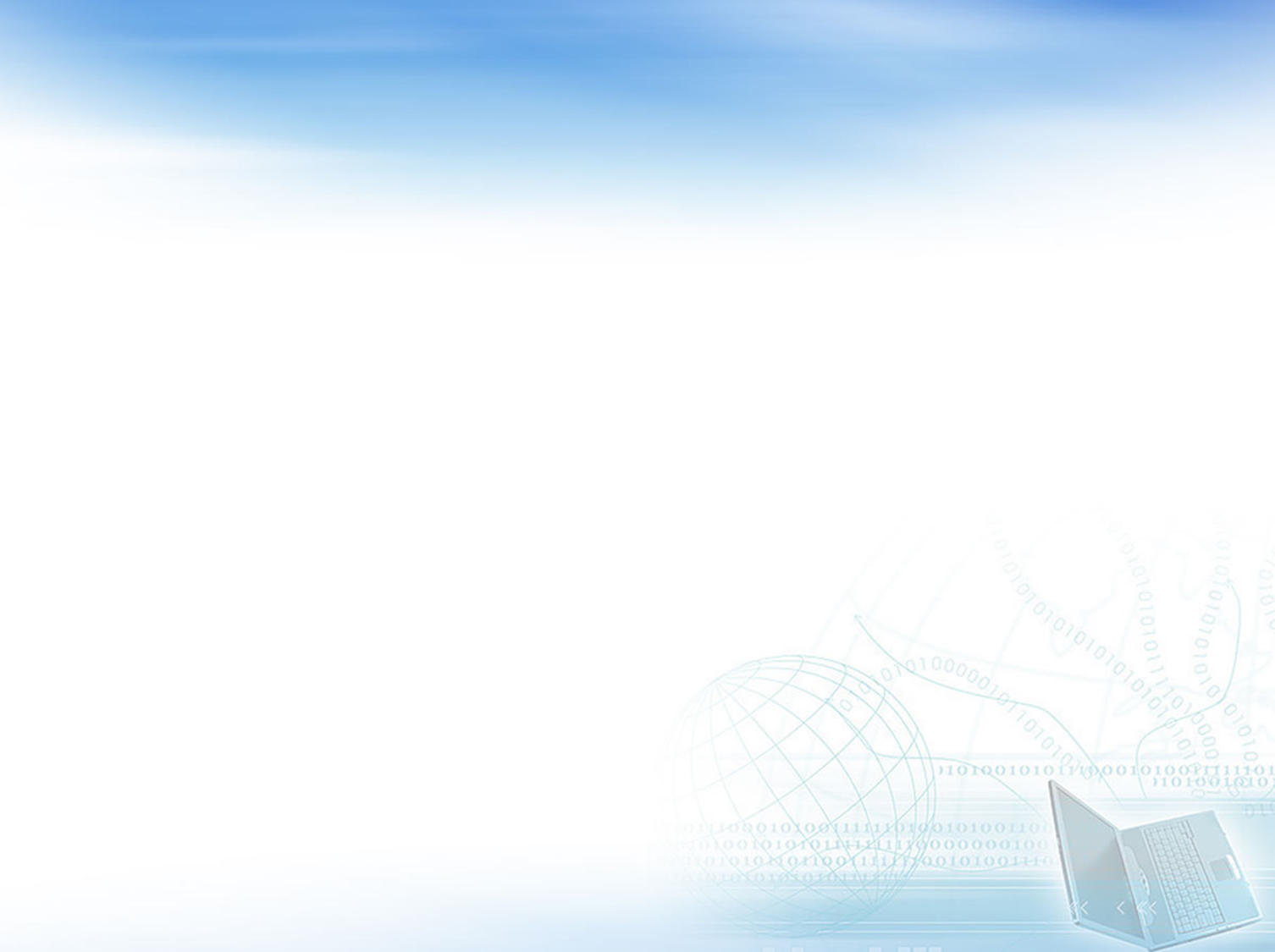 ИТОГИ АТТЕСТАЦИИ СТУДЕНТОВ 
2 КУРСА ЗА 1 СЕМЕСТР 
2021 – 2022 уч. года
ИТОГИ АТТЕСТАЦИИ СТУДЕНТОВ 
2 КУРСА ЗА 2 СЕМЕСТР 
2021 – 2022 уч. года
ПКС-20 1/9       - Письменная О.Ю.
 ЗИО-20 1/9       - Гончарова А.И.
 МЭПЗ-20 1/9    - Давыдюк М.В.
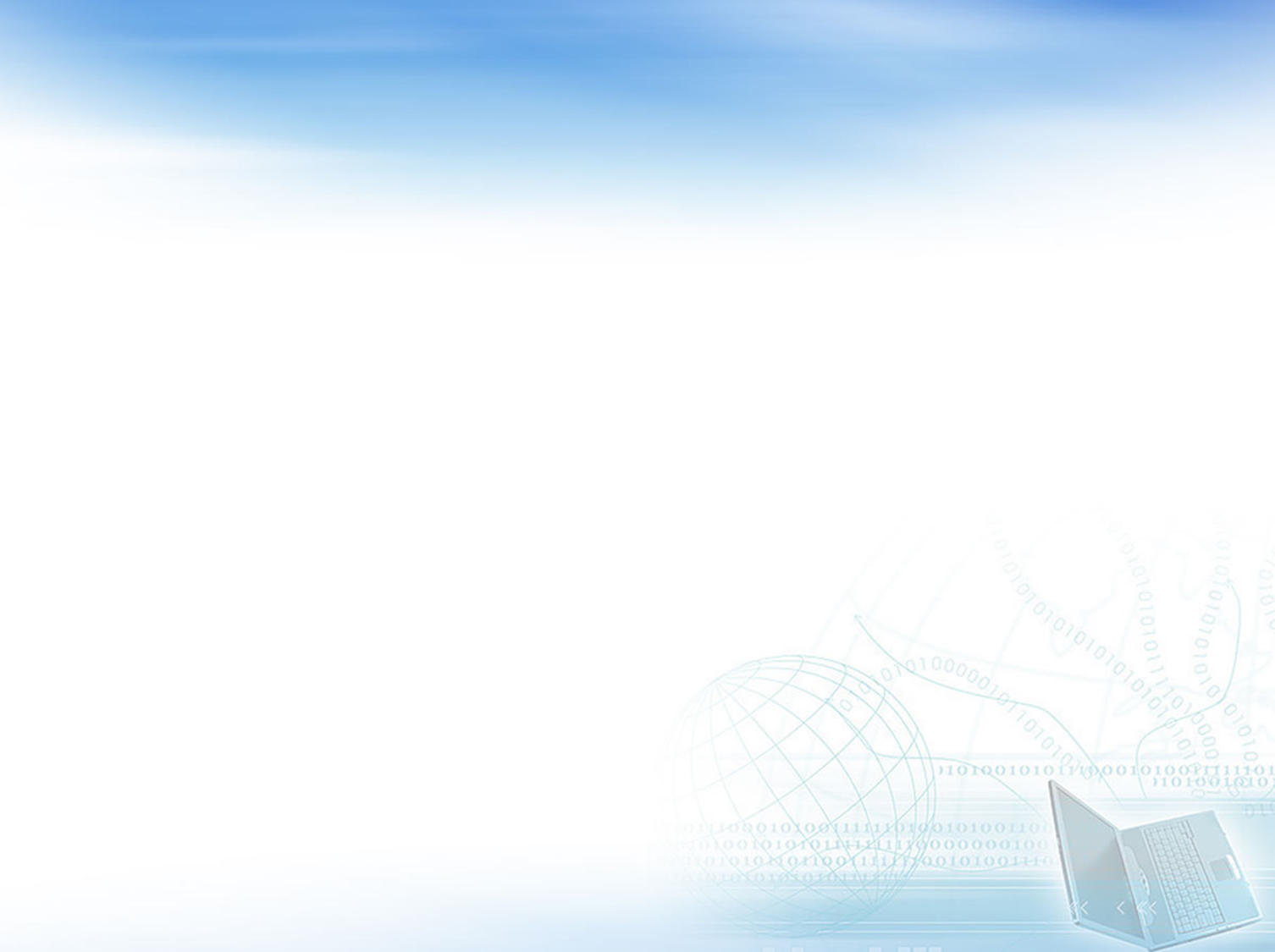 АБСОЛЮТНАЯ И КАЧЕСТВЕННАЯ УСПЕВАЕМОСТЬ
ПО ГРУППАМ 2 КУРСА ЗА 1 и 2 СЕМЕСТРЫ
 2021-2022 уч. года
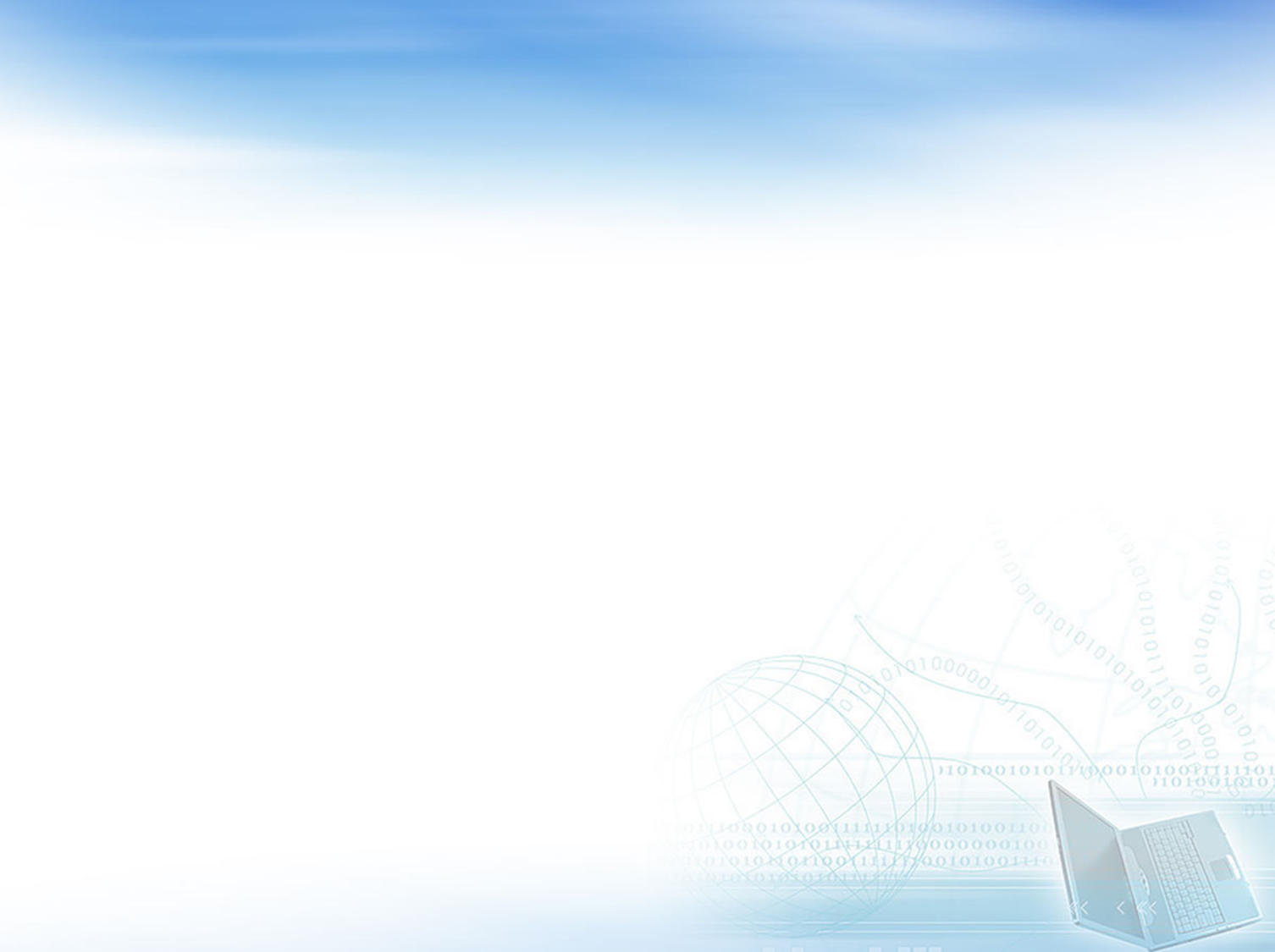 ИТОГИ АТТЕСТАЦИИ СТУДЕНТОВ 
3 КУРСА ЗА 1 СЕМЕСТР 
2021 – 2022 уч. года
ИТОГИ АТТЕСТАЦИИ СТУДЕНТОВ 
3КУРСА ЗА 2 СЕМЕСТР 
2021 – 2022 уч. года
ПКС-19 1/9        – Лебидко Н.В.     
МЭПЗ-19 1/9     - Гапоненко С.Н.
ПКС-19 1/11      - Левочкина Н.В.
ЗИО-19 1/9        - Верлоцкая Е.А.
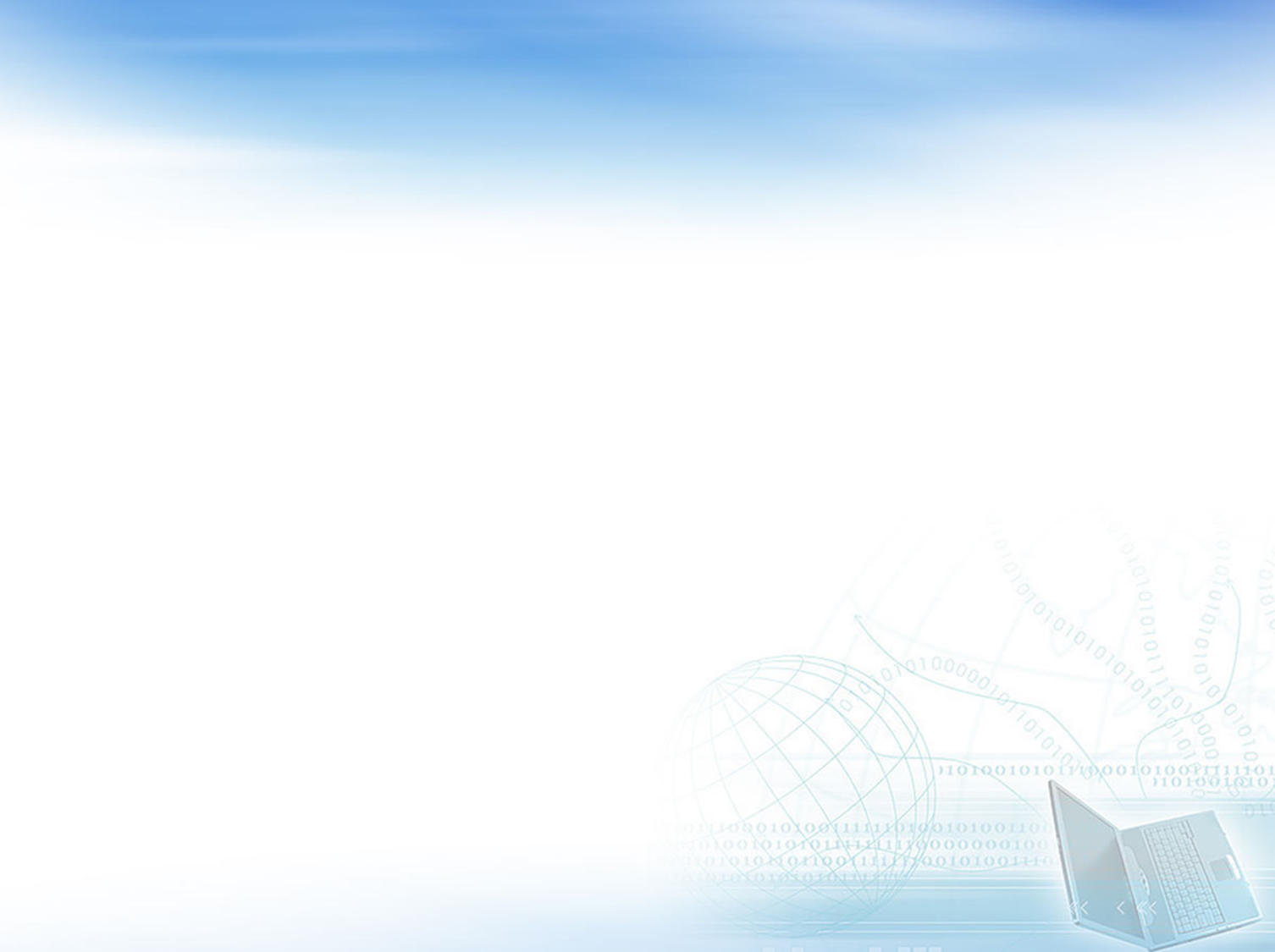 АБСОЛЮТНАЯ И КАЧЕСТВЕННАЯ УСПЕВАЕМОСТЬ
ПО ГРУППАМ 3 КУРСА ЗА 1 и 2 СЕМЕСТРЫ
 2021-2022 уч. года
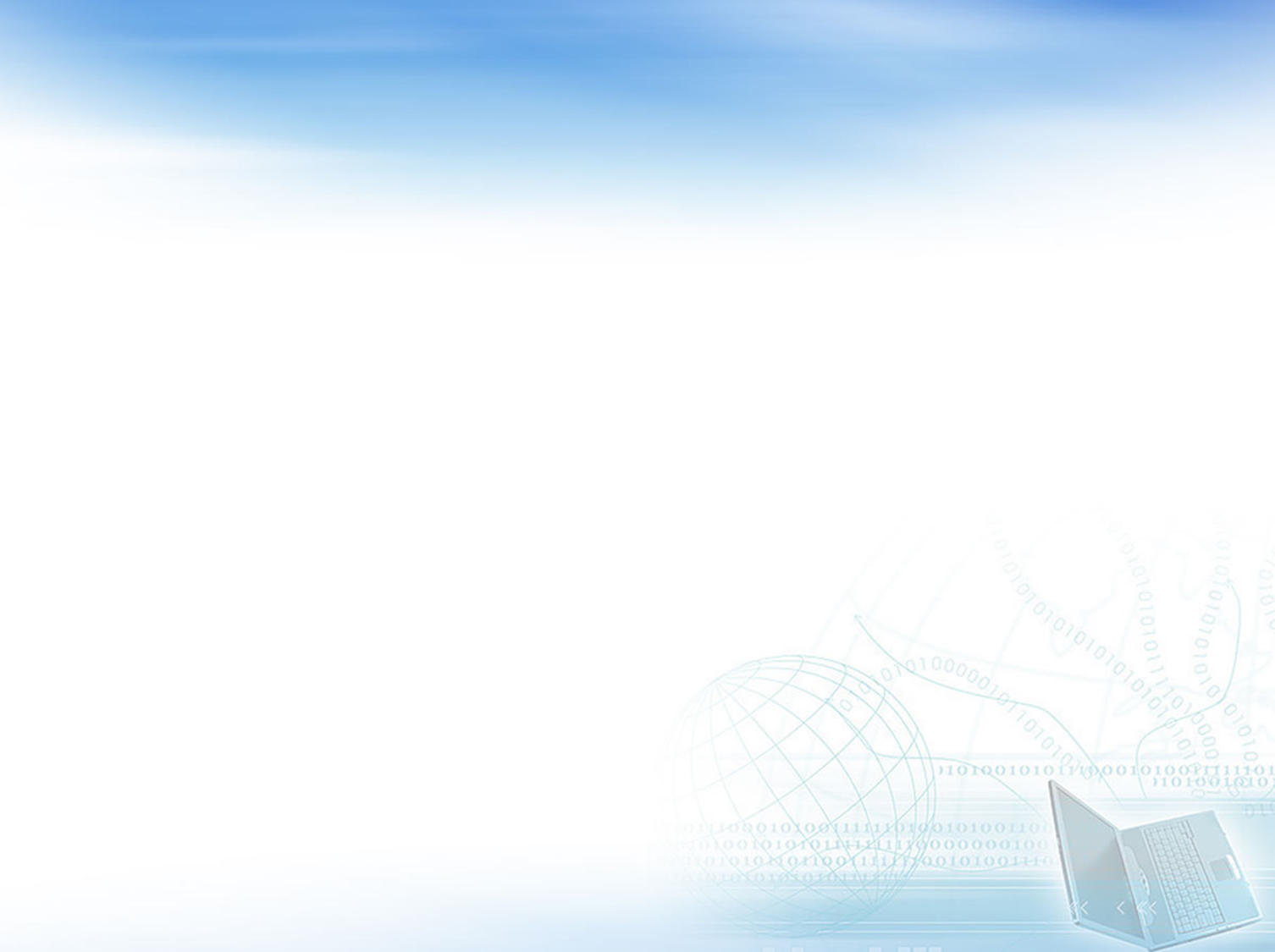 ИТОГИ АТТЕСТАЦИИ СТУДЕНТОВ 
4 КУРСА ЗА 1 СЕМЕСТР 
2021 – 2022 уч. года
ИТОГИ АТТЕСТАЦИИ СТУДЕНТОВ 
4 КУРСА ЗА 2 СЕМЕСТР 
2021 – 2022 уч. года
МЭПЗ-18 1/9 – Рахматулина Е.В.
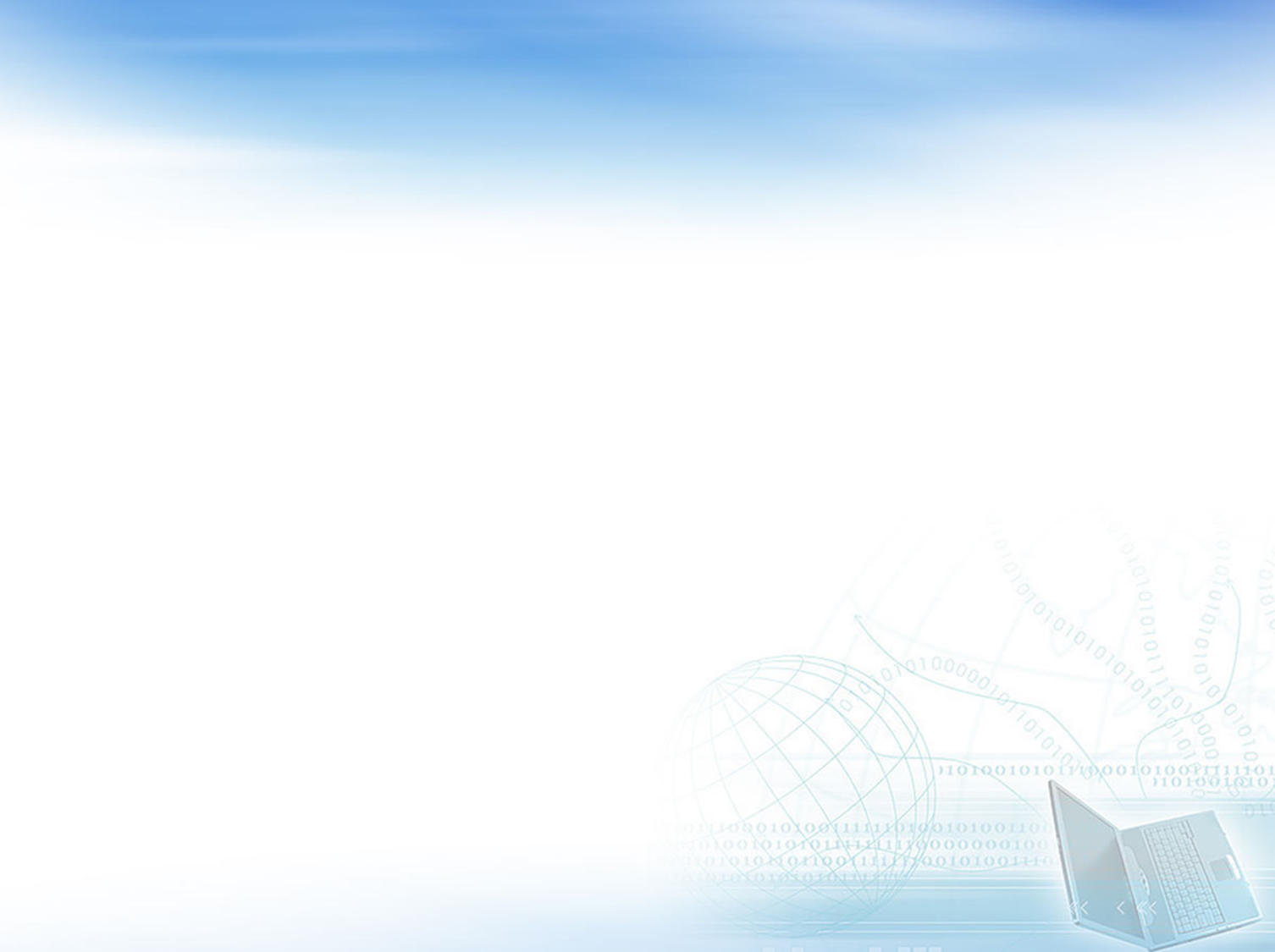 АБСОЛЮТНАЯ И КАЧЕСТВЕННАЯ УСПЕВАЕМОСТЬ
ПО ГРУППАМ 4 КУРСА ЗА 1 и 2 СЕМЕСТРЫ
 2021-2022 уч. года
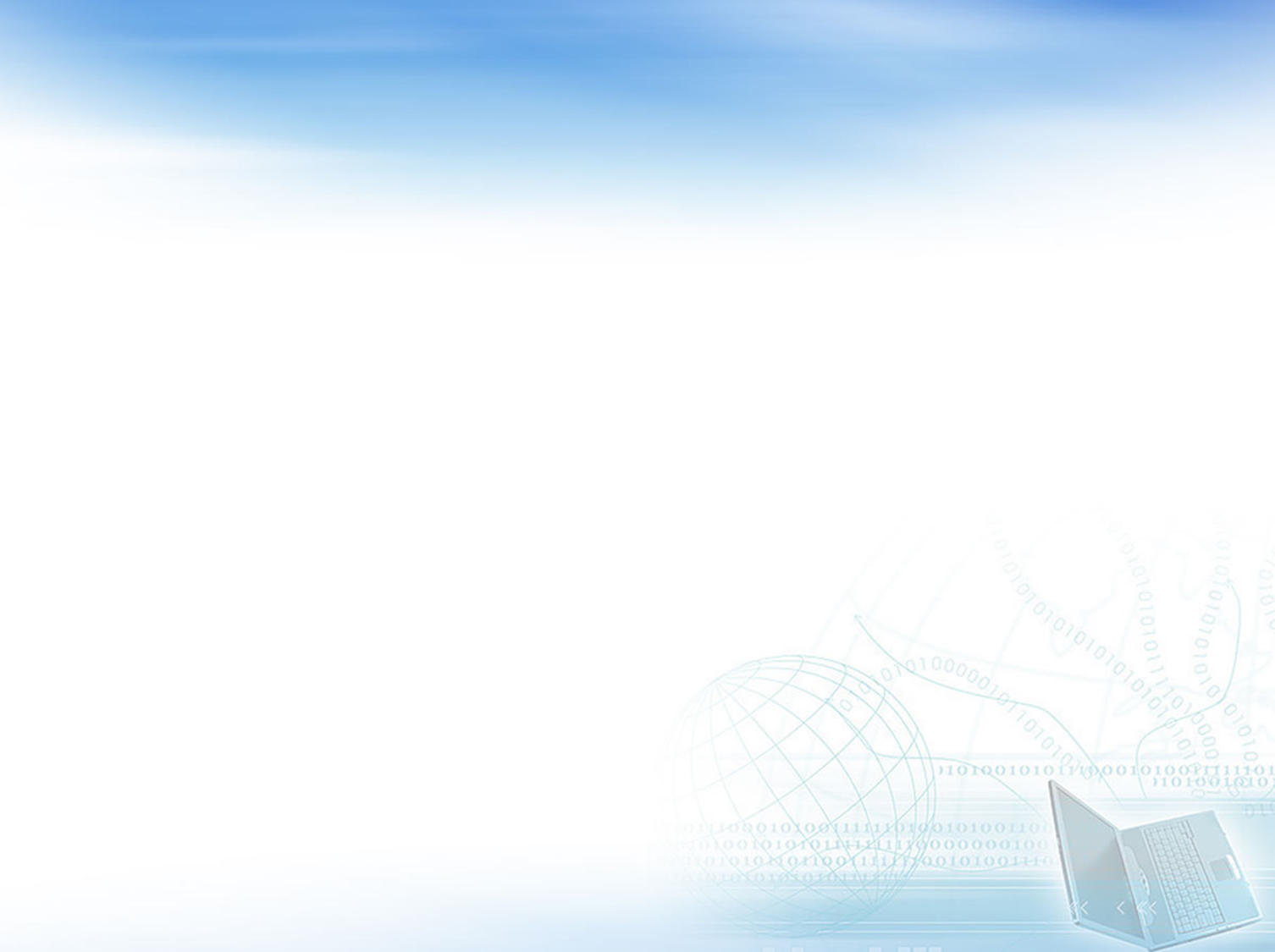 АБСОЛЮТНАЯ И КАЧЕСТВЕННАЯ УСПЕВАЕМОСТЬ
по отделению в 1 и 2 семестрах
 2021-2022 уч. года
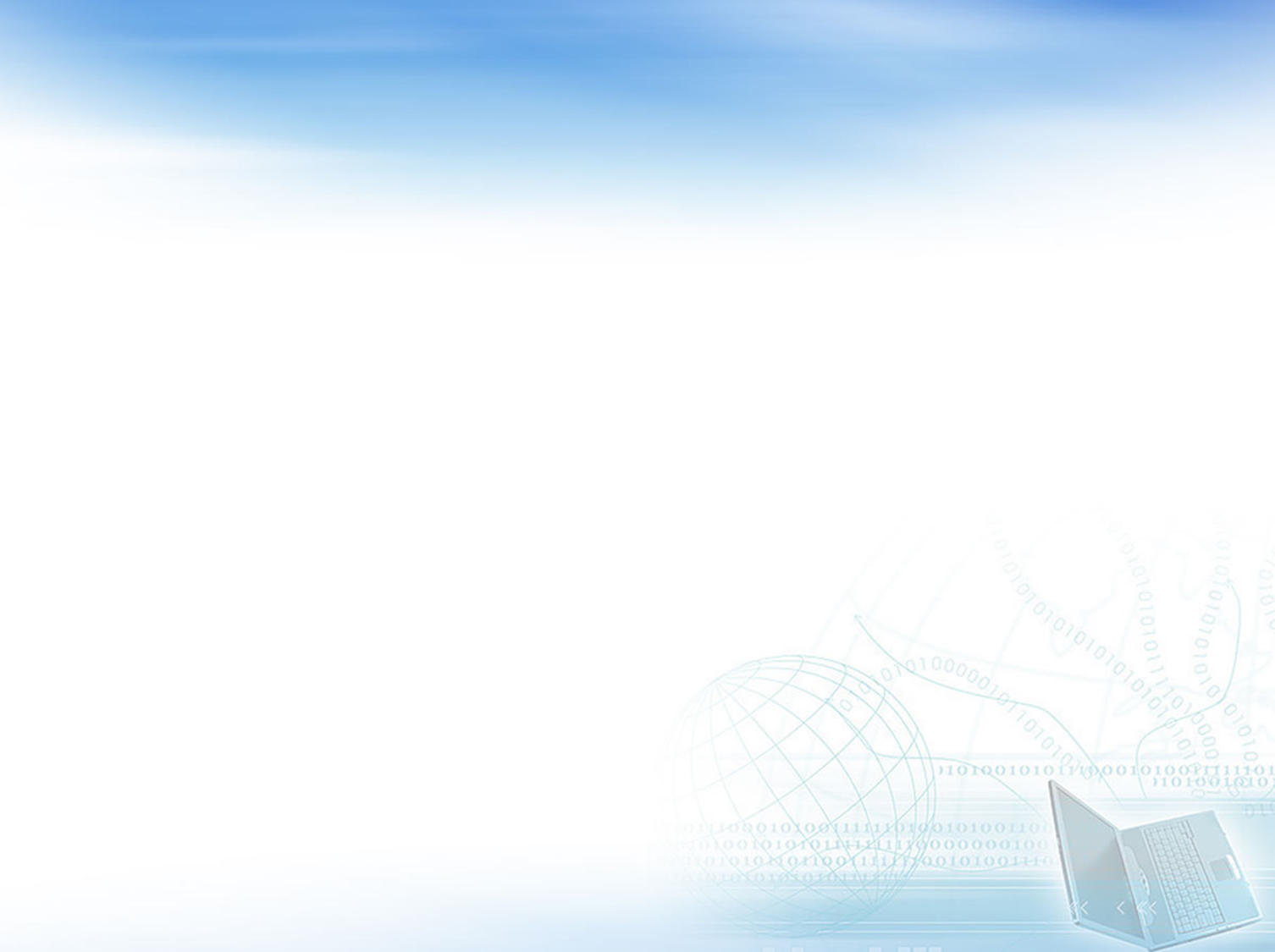 Назначена стипендия во 2 семестре
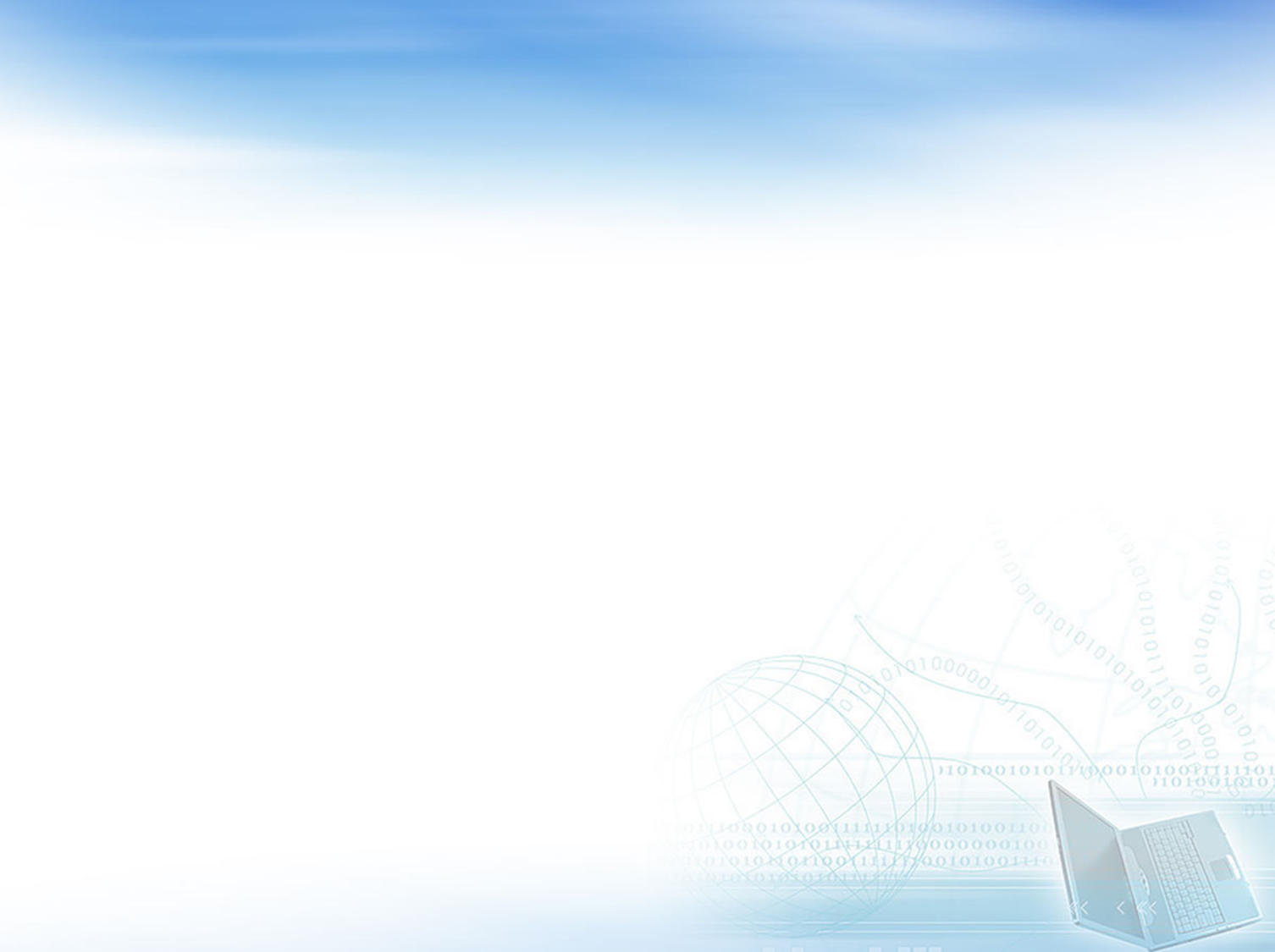 Цель WorldSkills RUSSIA:
• развитие профессионального образования в соответствии со стандартами WSI для обеспечения экономики России высококвалифицированными рабочими кадрами; 
• повышение роли профессиональной подготовки в социально-экономическом и культурном развитии Российской Федерации.
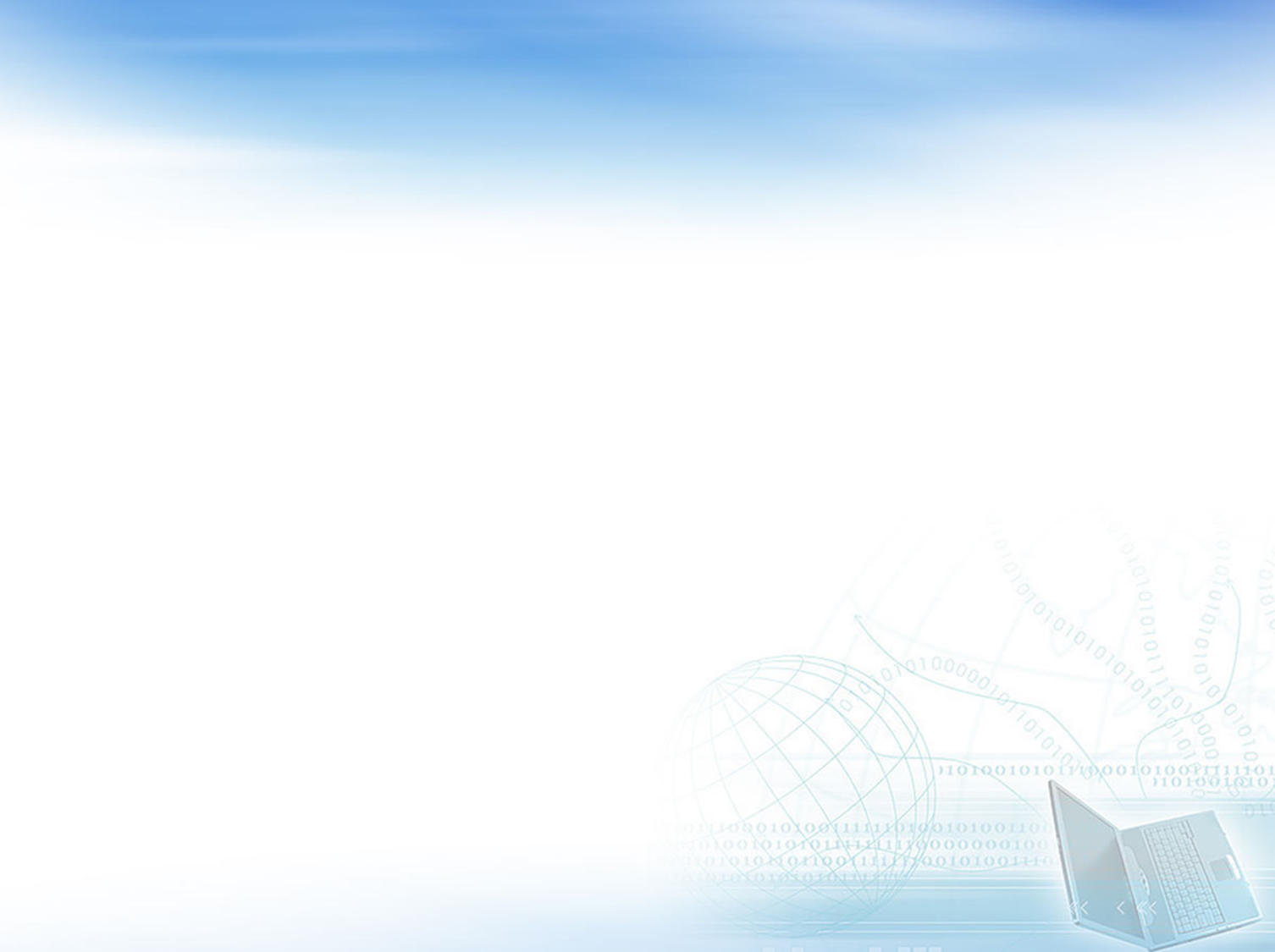 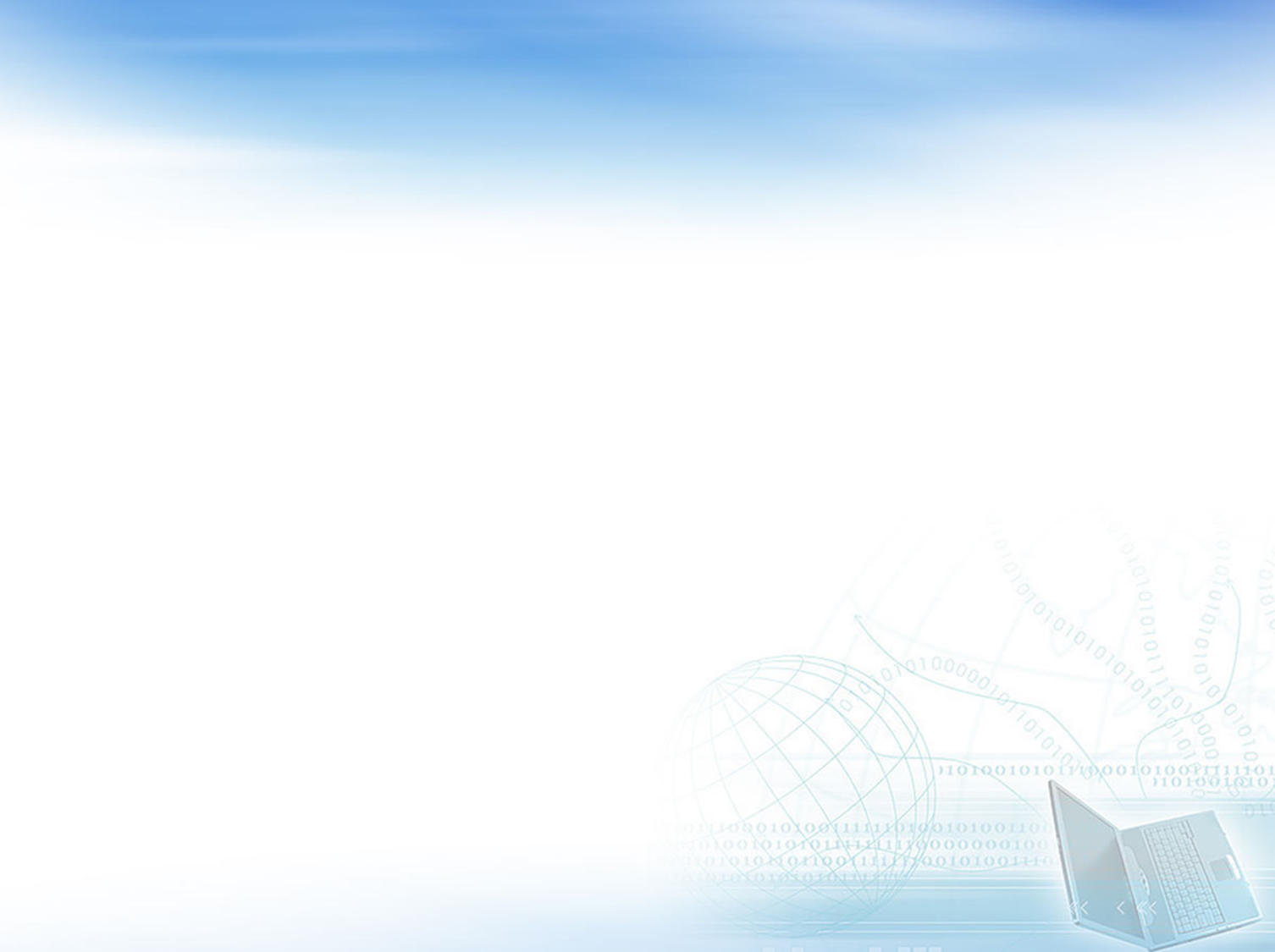 Кол-во студентов, получающих стипендию
в сравнении с 1 семестром
Цель WorldSkills RUSSIA:
• развитие профессионального образования в соответствии со стандартами WSI для обеспечения экономики России высококвалифицированными рабочими кадрами; 
• повышение роли профессиональной подготовки в социально-экономическом и культурном развитии Российской Федерации.
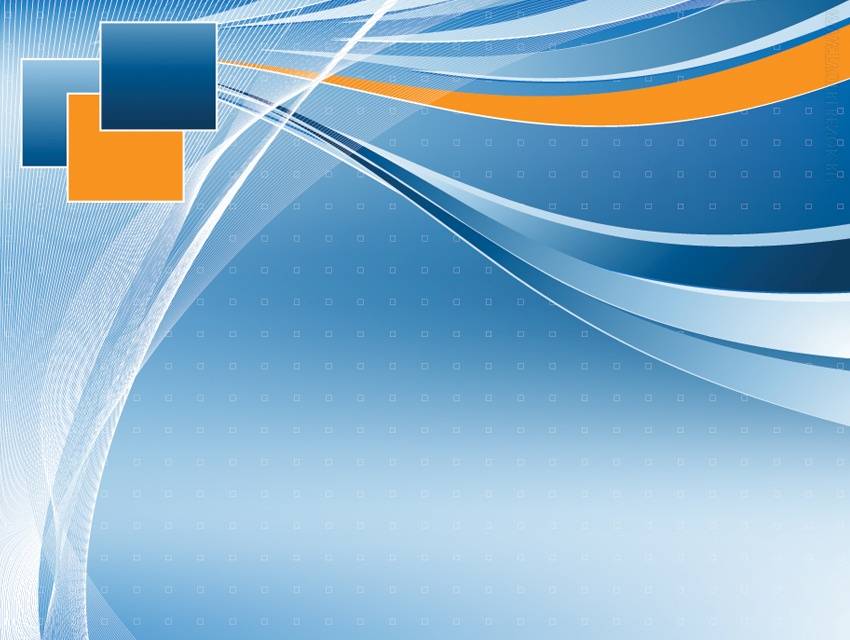 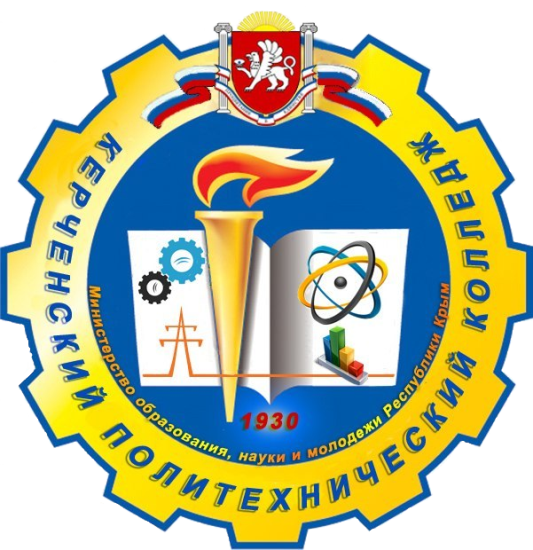 СПАСИБО ЗА ВНИМАНИЕ